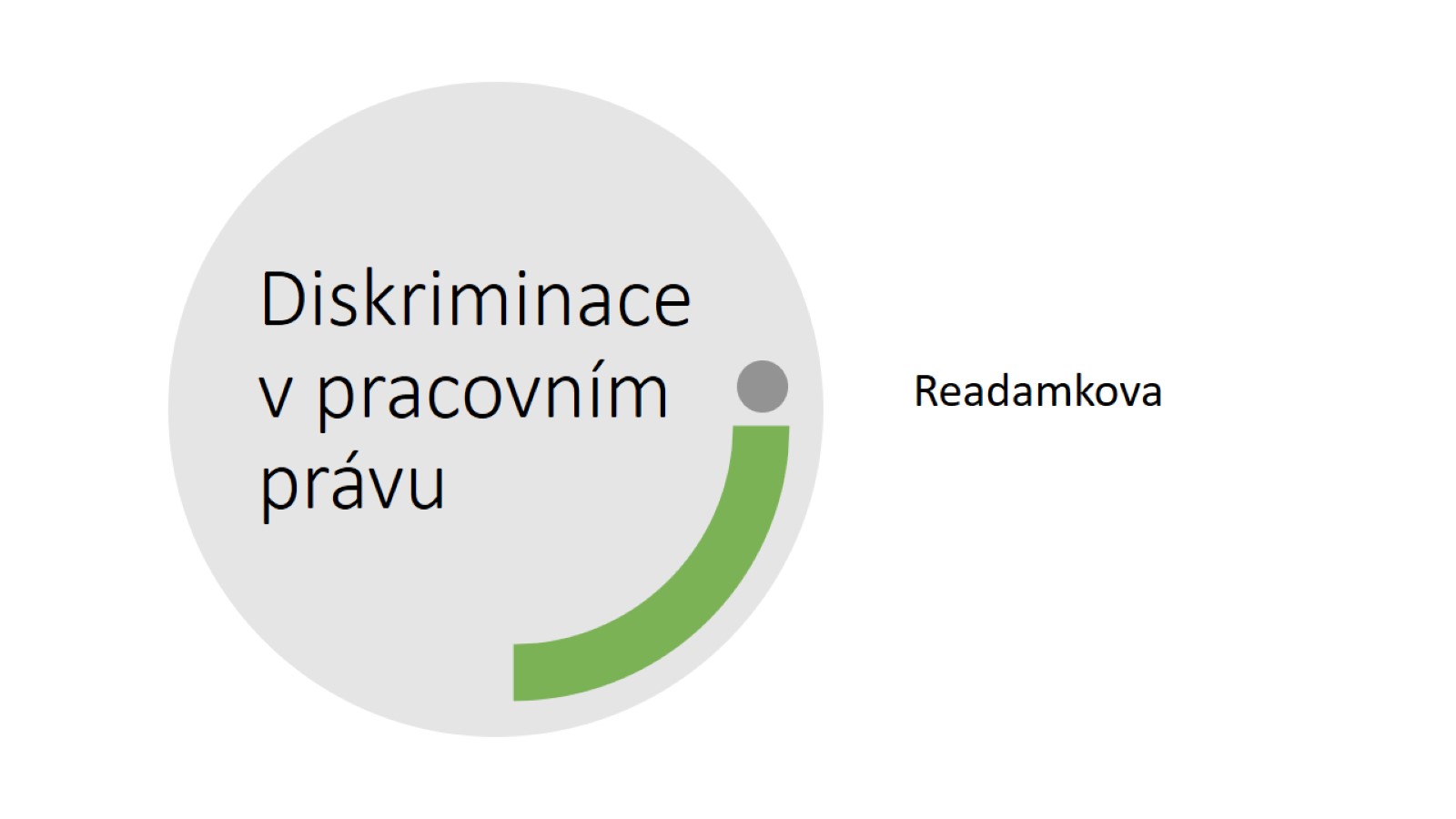 Diskriminace v pracovním právu
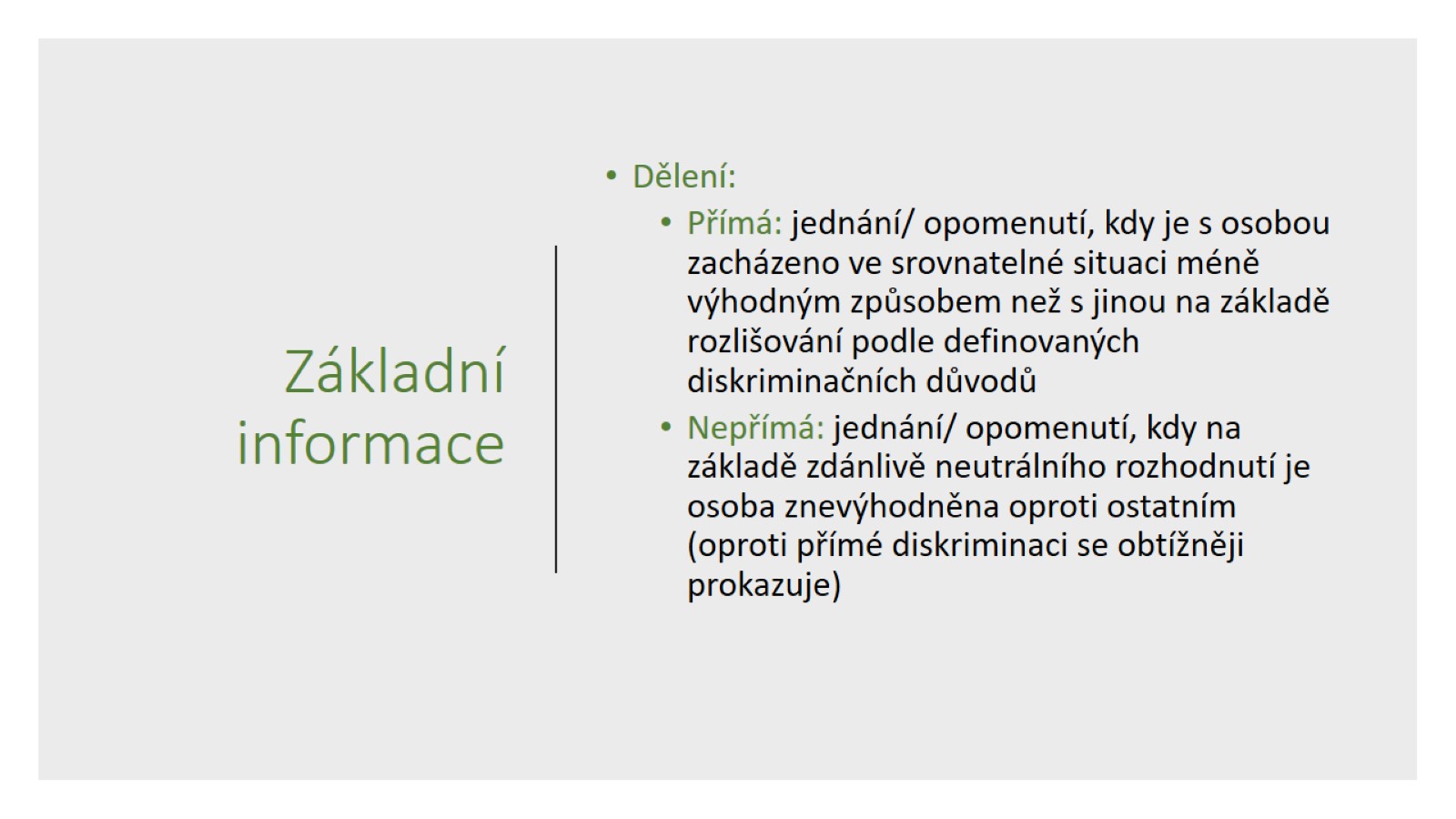 Základní informace
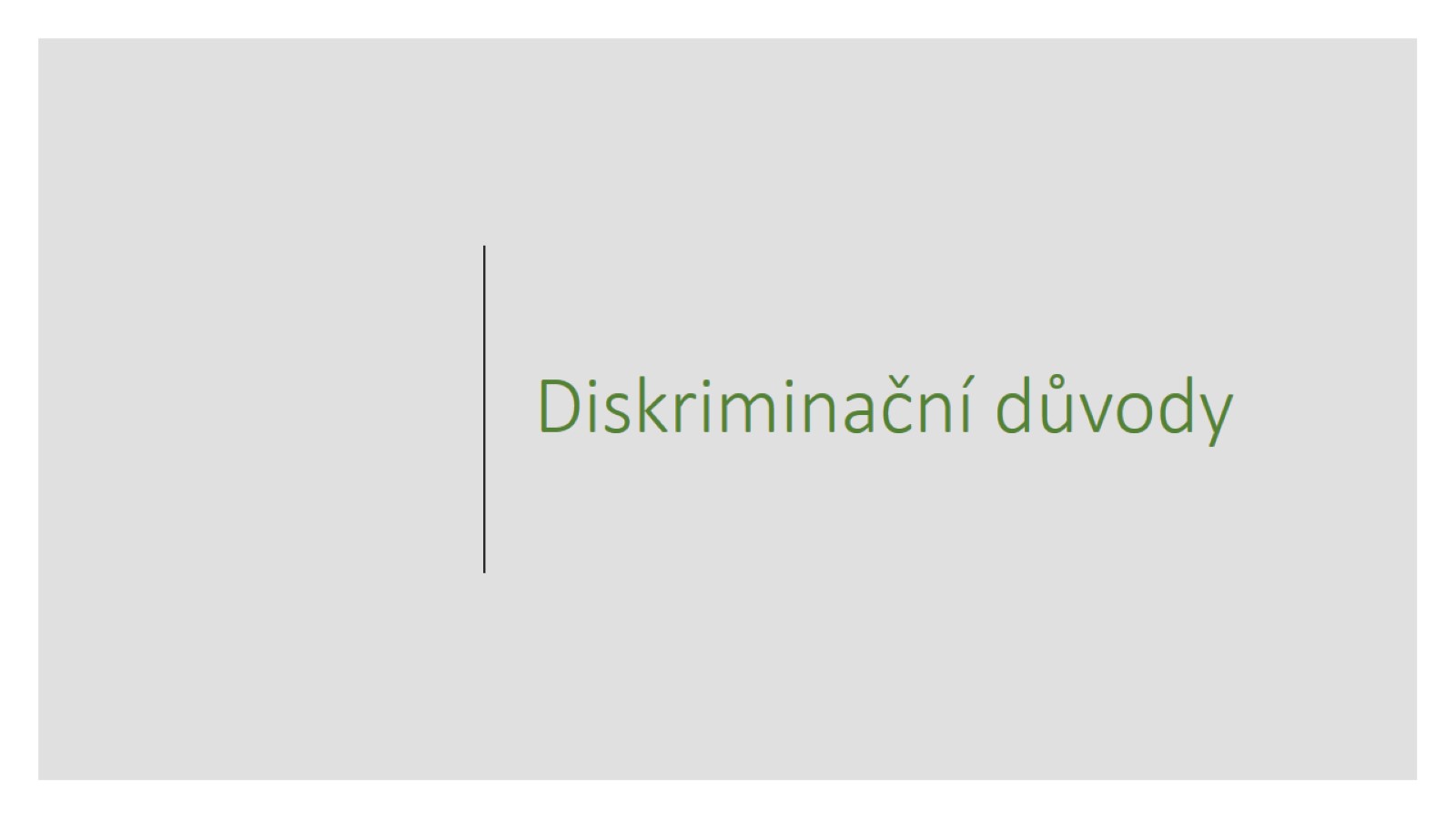 Diskriminační důvody
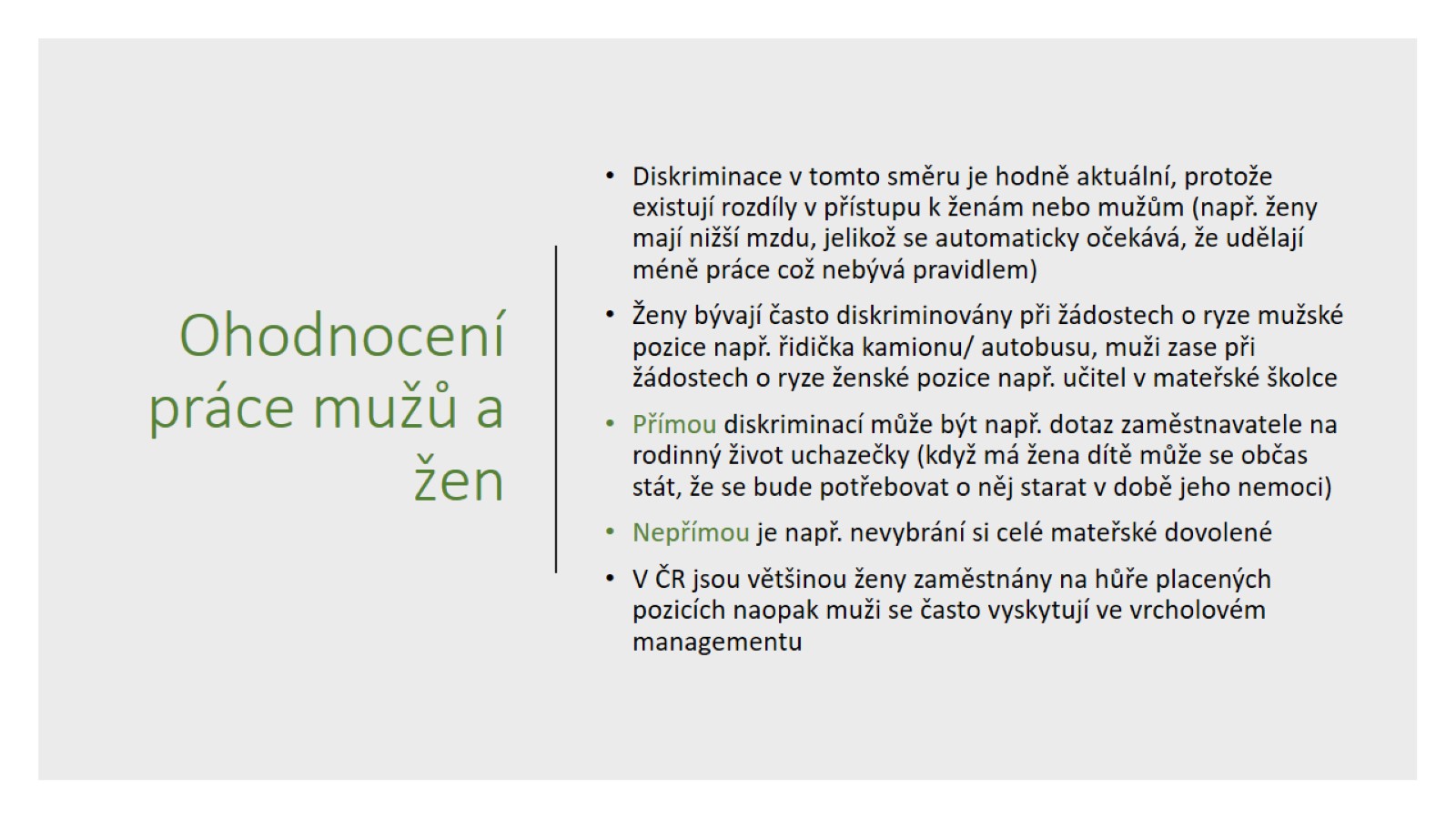 Ohodnocení práce mužů a žen
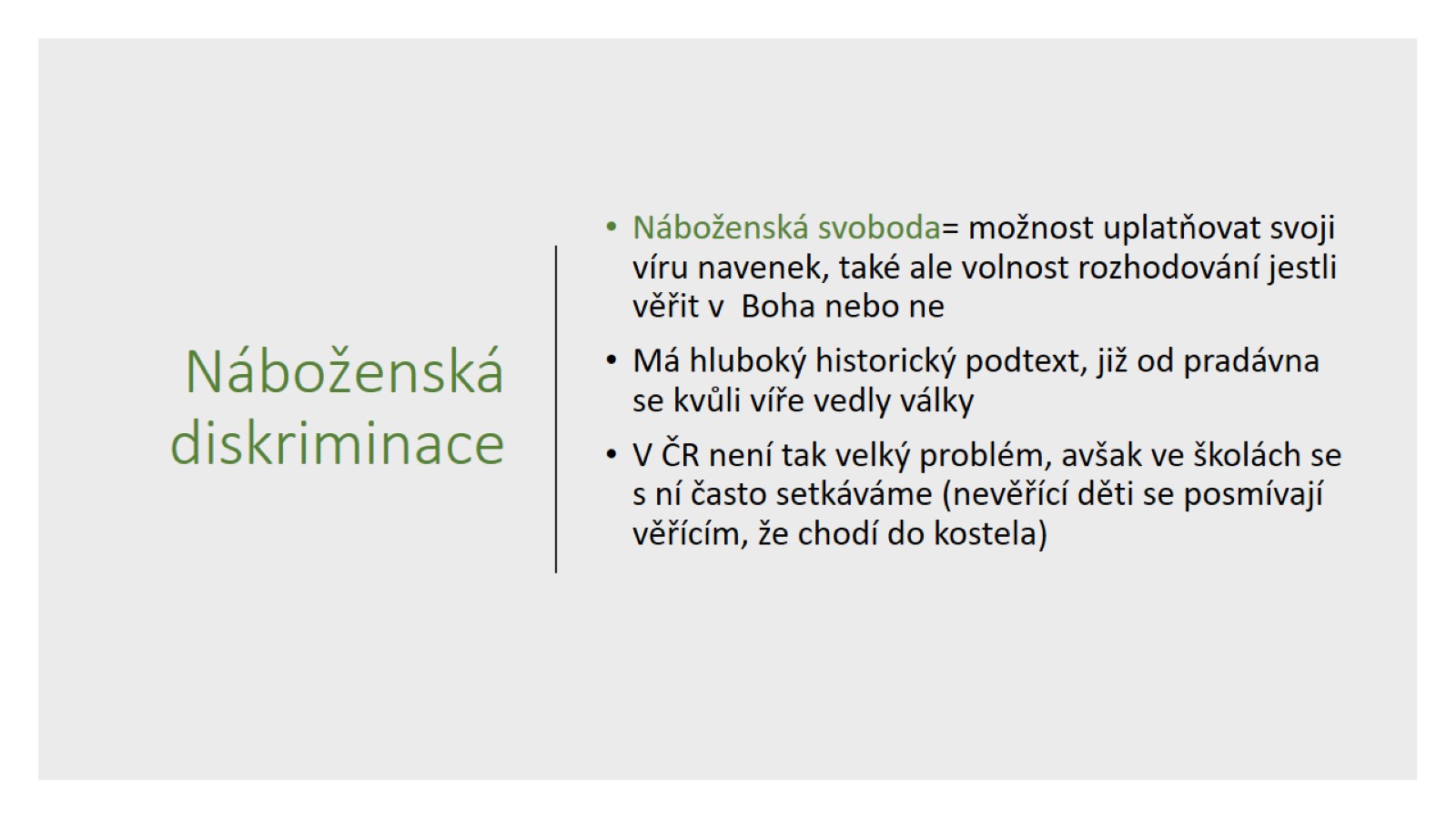 Náboženská diskriminace
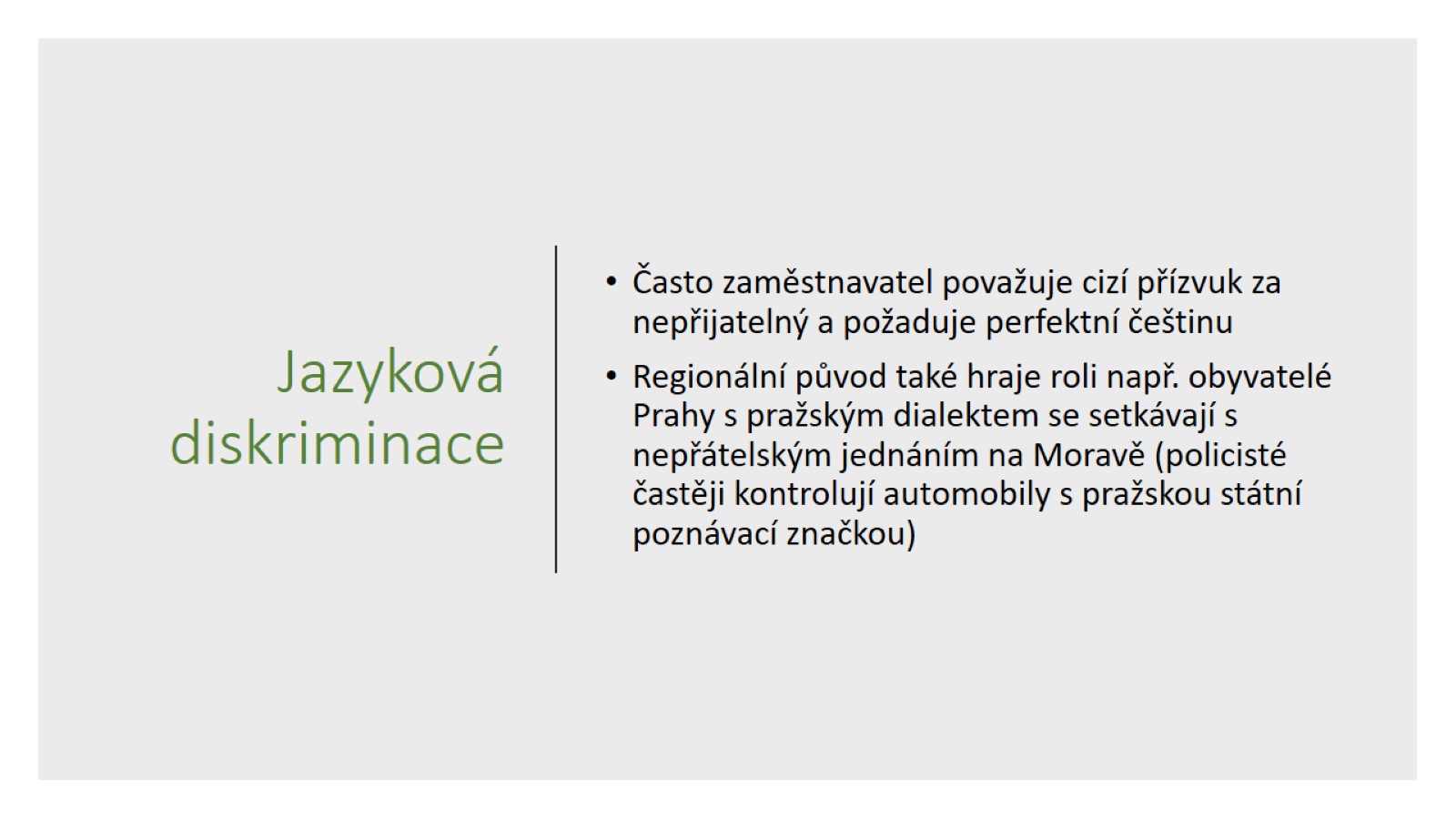 Jazyková diskriminace
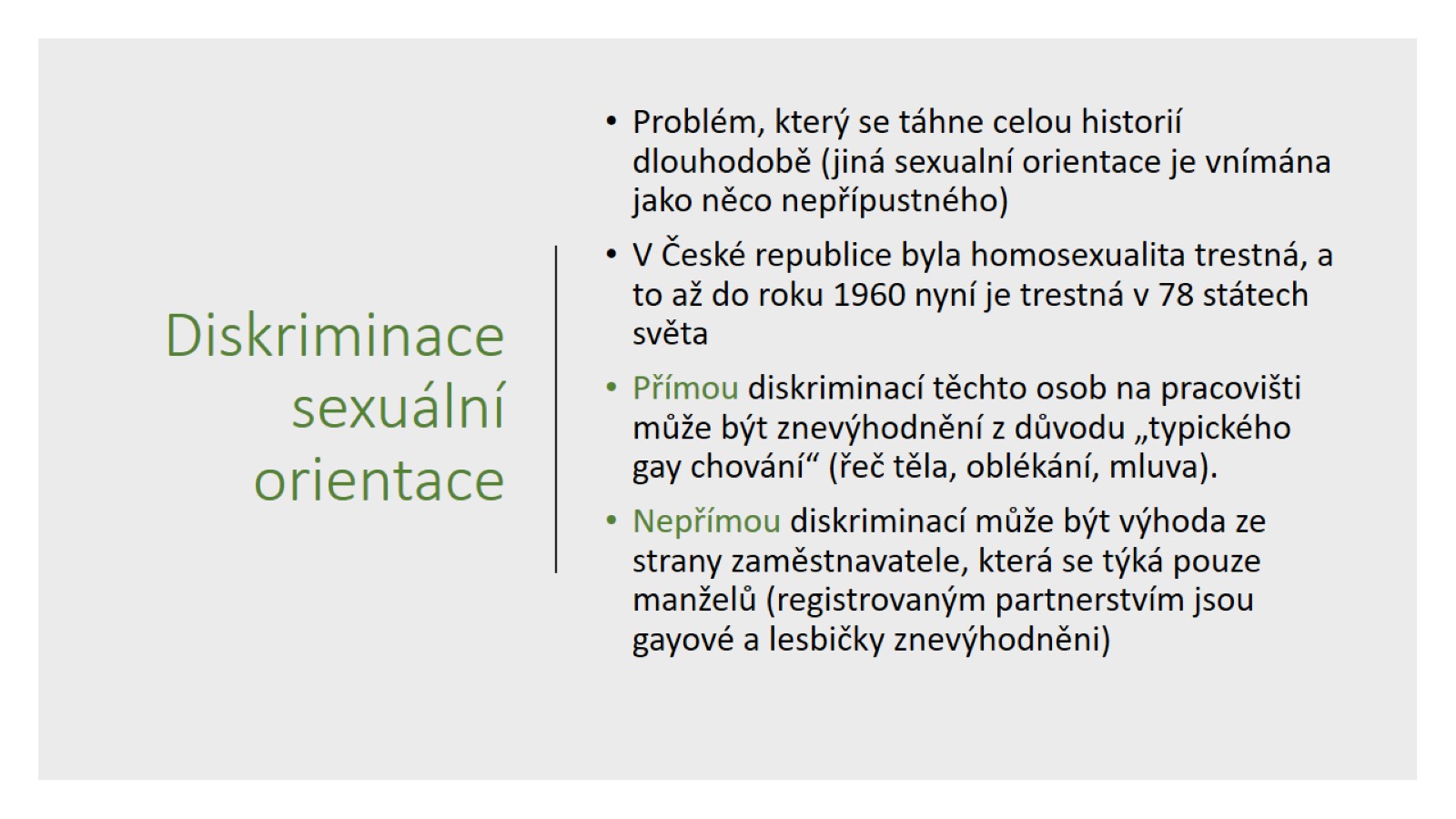 Diskriminace sexuální orientace
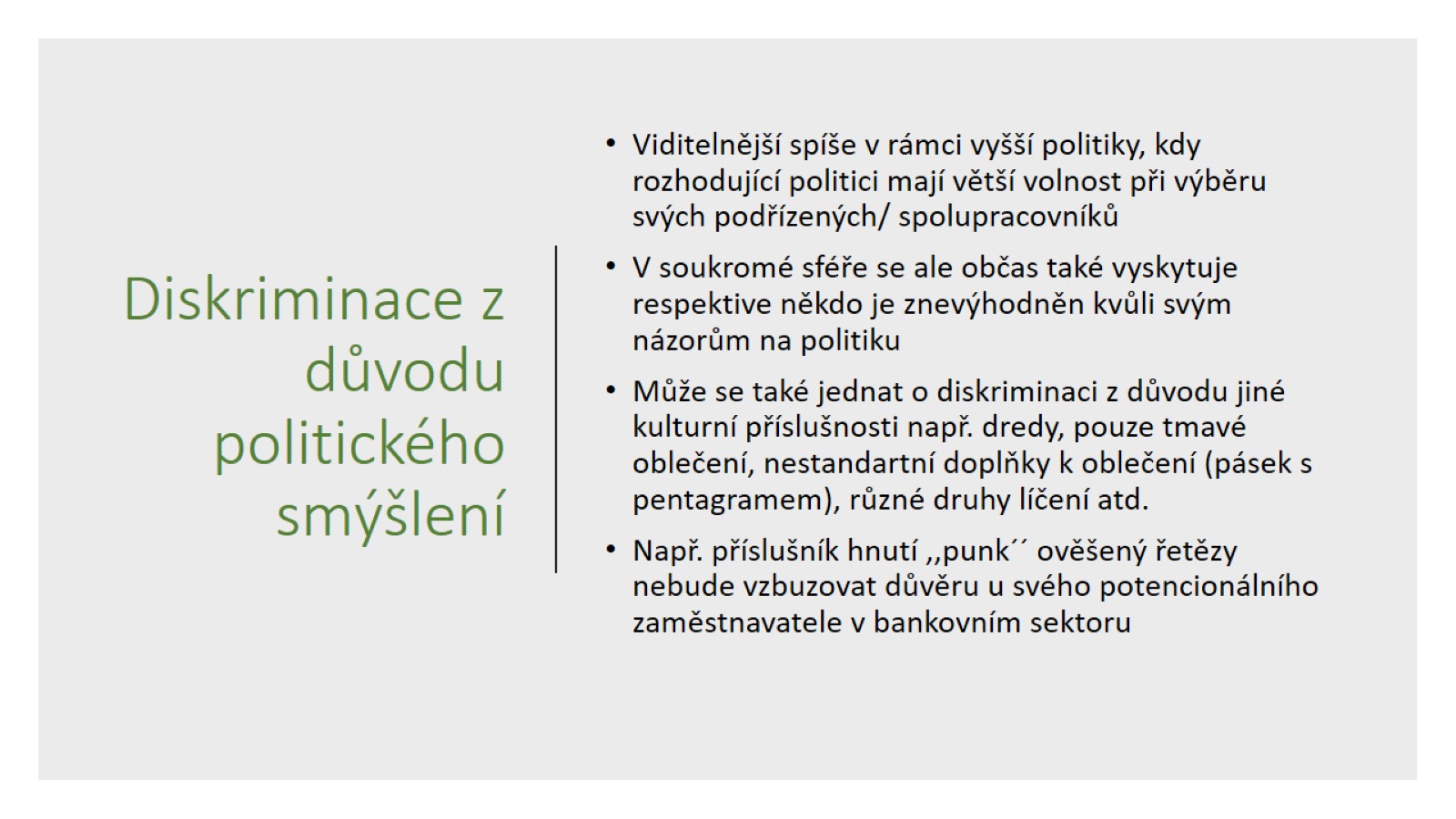 Diskriminace z důvodu politického smýšlení
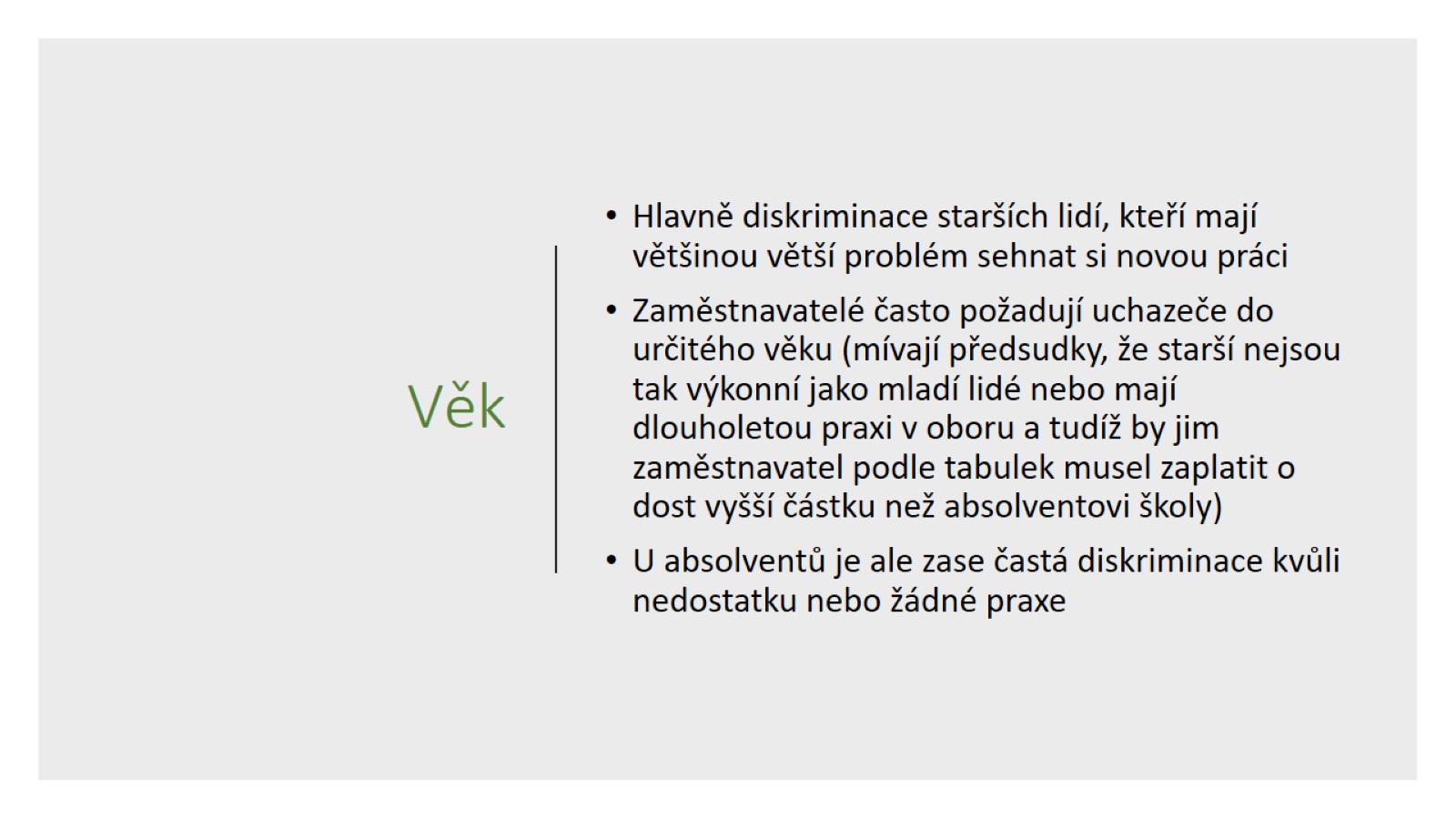 Věk
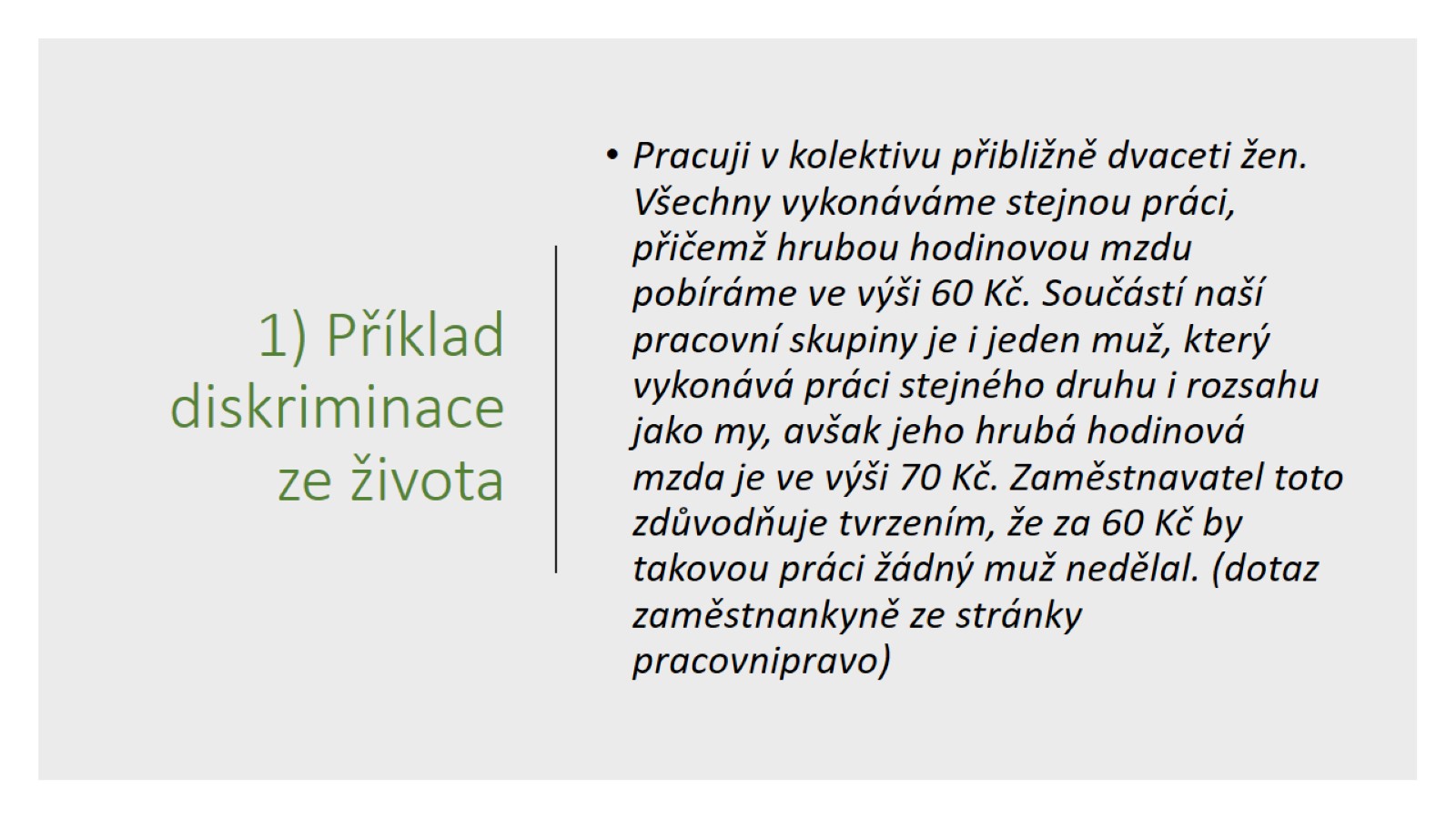 1) Příklad diskriminace ze života
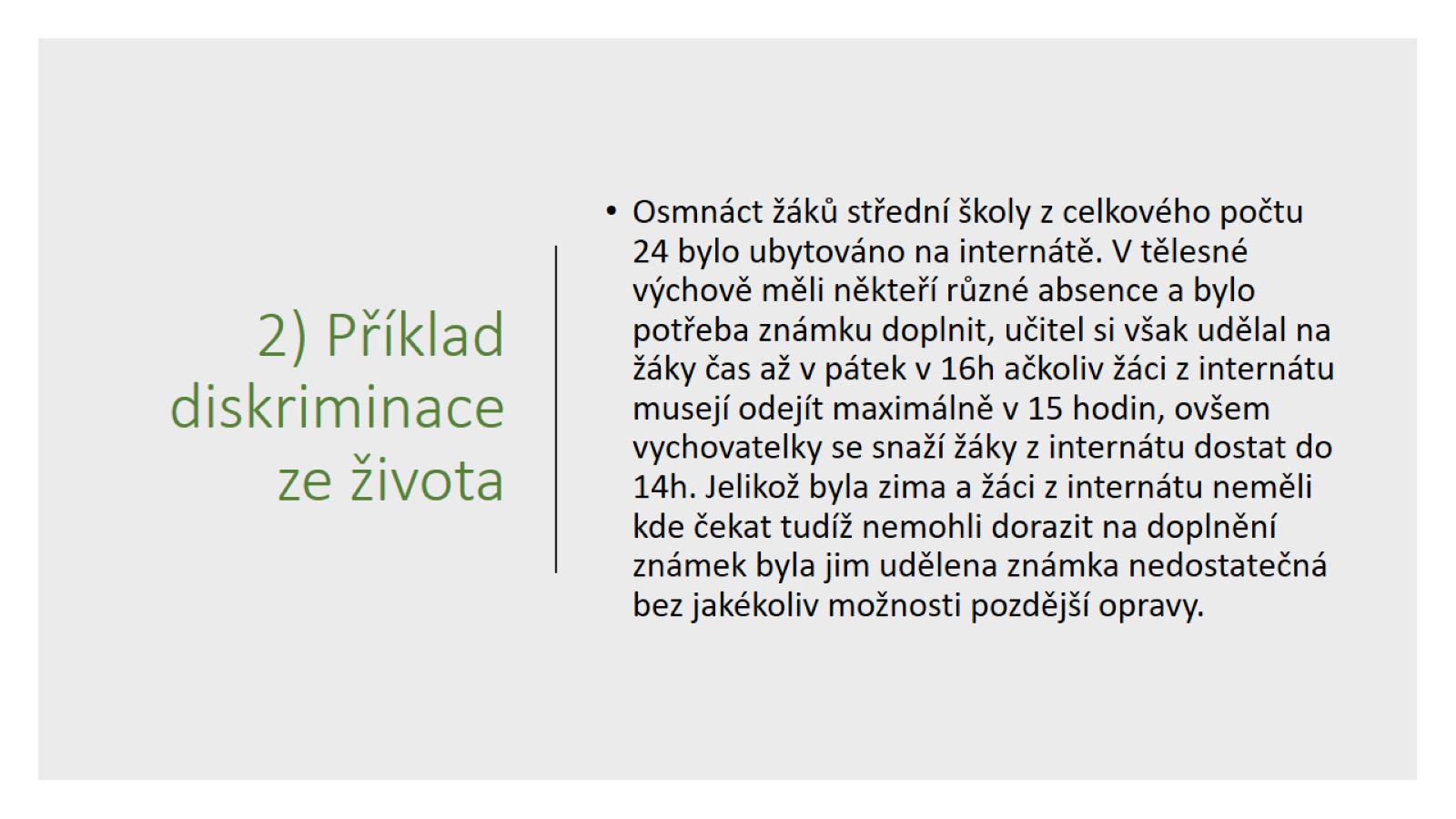 2) Příklad diskriminace ze života
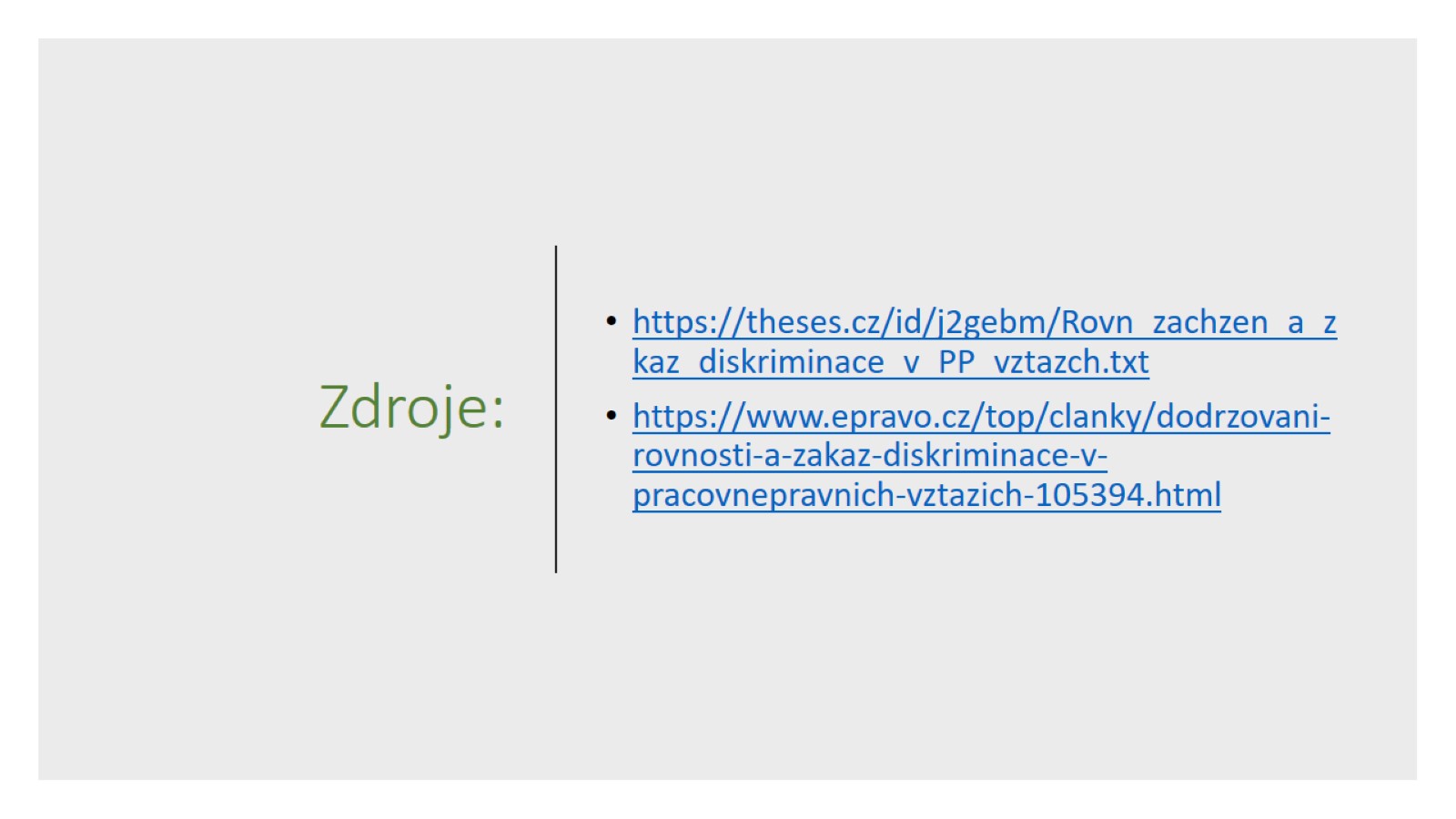 Zdroje: